What would you like?
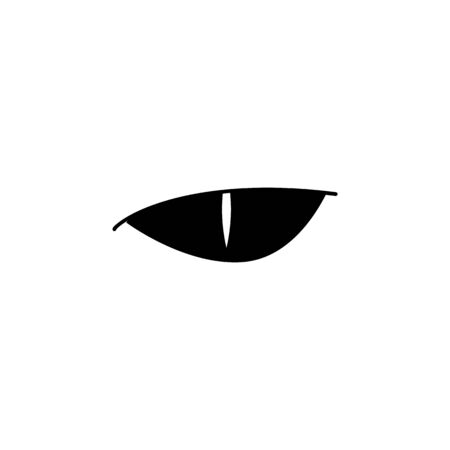 fried chicken
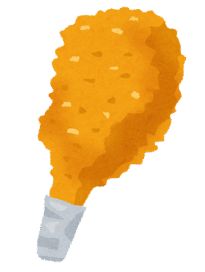 480yen
120yen
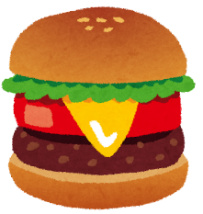 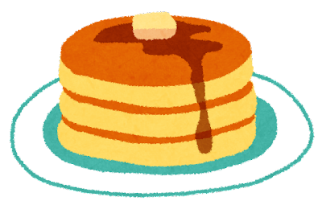 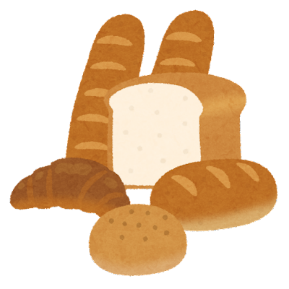 hamburger
pancakes
bread
300yen
140yen
270yen
560yen
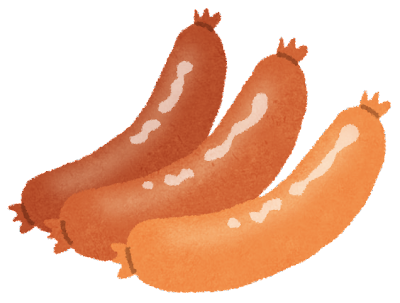 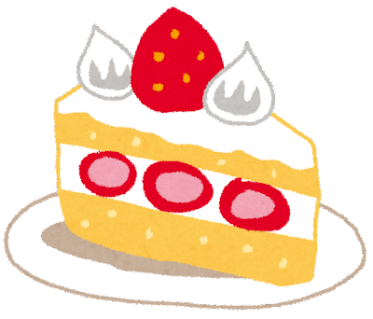 sausage
cake
What would you like?
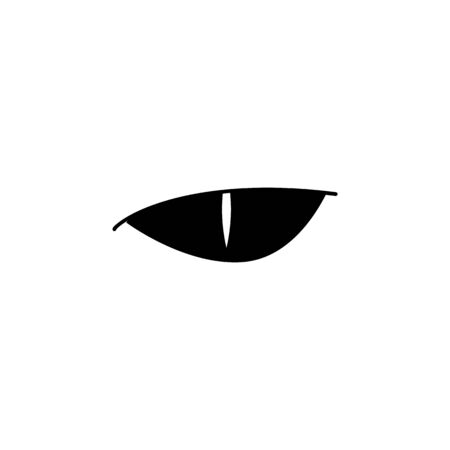 French fries
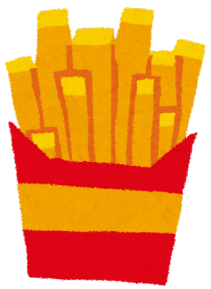 630yen
130yen
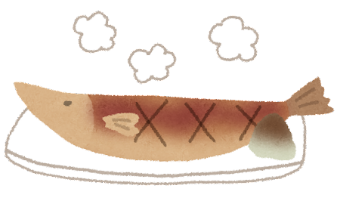 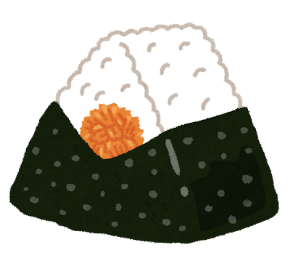 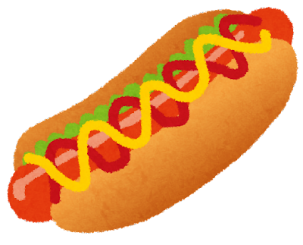 grilled fish
rice ball
hot dog
410yen
150yen
590yen
200yen
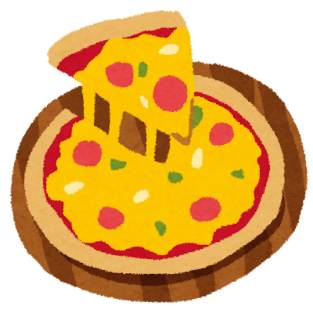 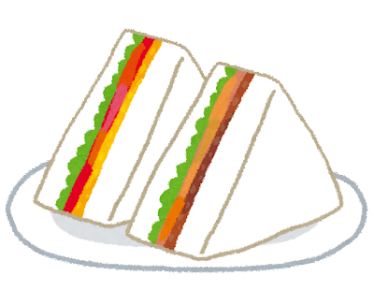 pizza
sandwich